Community Health Centre Scenario 3
Based on Stigma & Trust Findings 
from the 
Peer Engagement and Evaluation Project (PEEP)
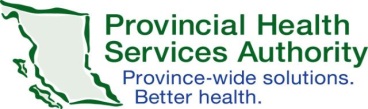 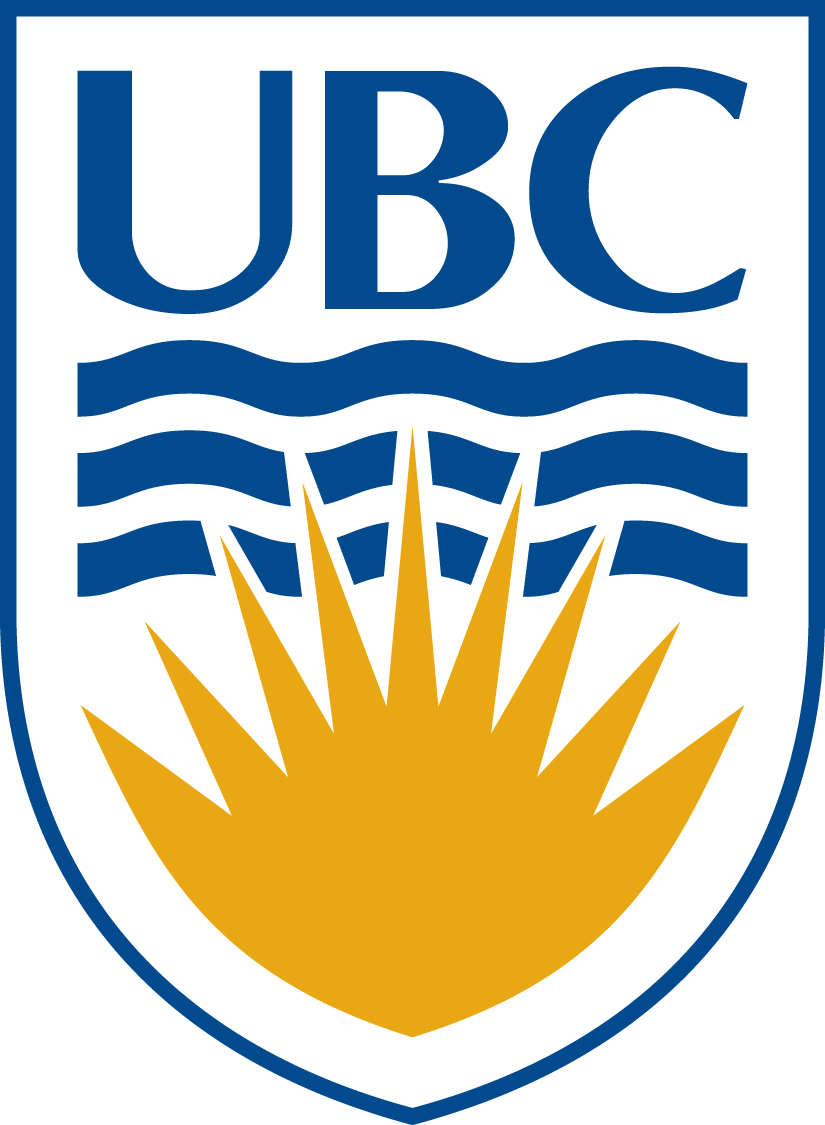 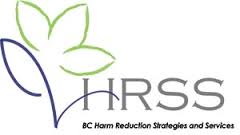 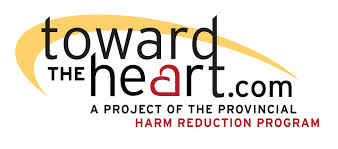 This Scenario comes from the Lived Experience of People Who Use Drugs
“In (city name) I never had a problem getting it. ..Here they cut you off.  They’re calling all the doctors (saying), ‘Don’t give ‘em nothing...’  I been on it for 10 years, …I’m working, I’ve got a job, we got our kids back and you know the doctor just don’t care.”
 – Male, Interior Health
 
“… I went to the Exchange in (city name ).  I went to my next doctor’s appointment and she said, ‘You were seen …at the Needle Exchange grabbing needles,’  …yeah that’s how I ended up losing my script because I was grabbing needles right?” 
– Male, Interior Health
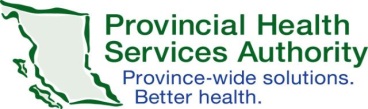 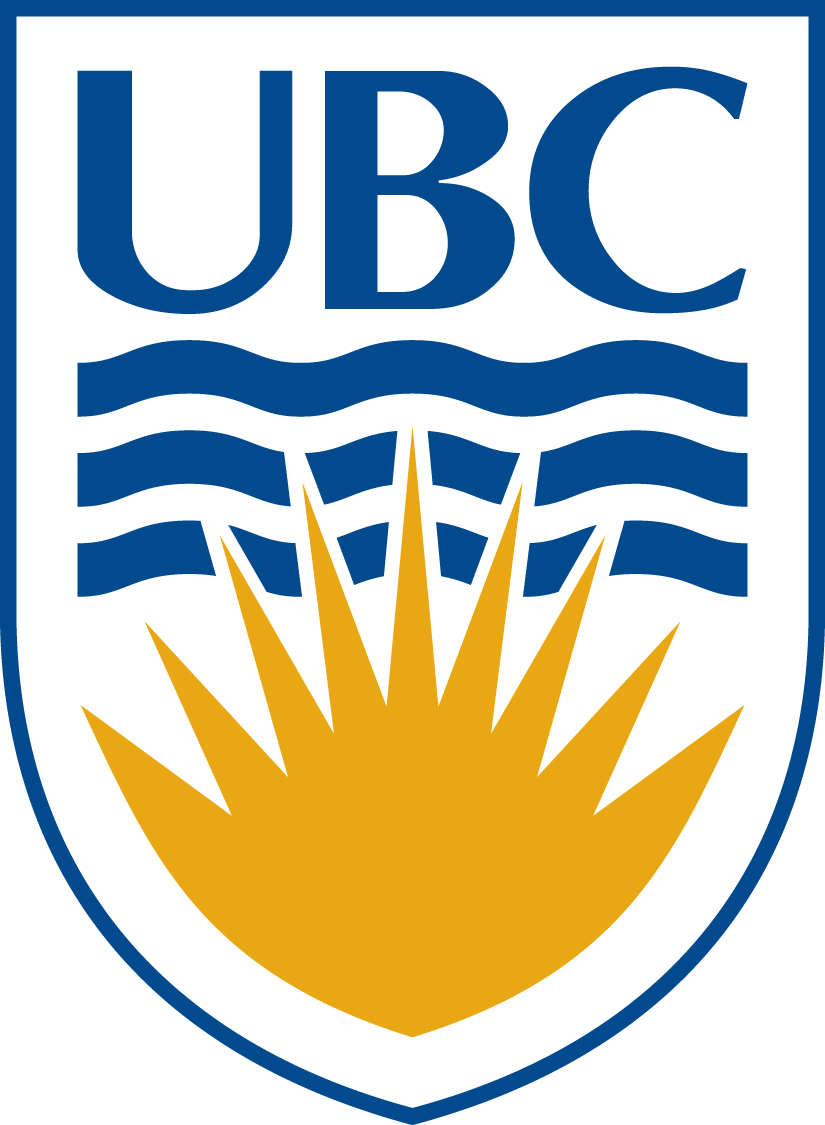 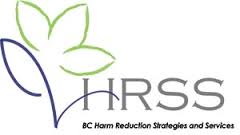 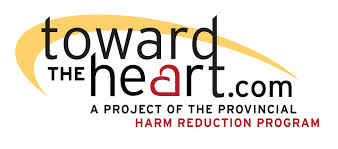 Discussion: Behaviours
How did the staff member or Peer’s behaviour positively or negatively affect the situation?
What might have motivated each person to behave the way they did?
What are the possible outcomes of each person’s behaviours?
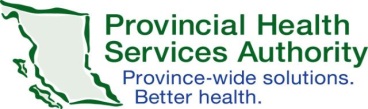 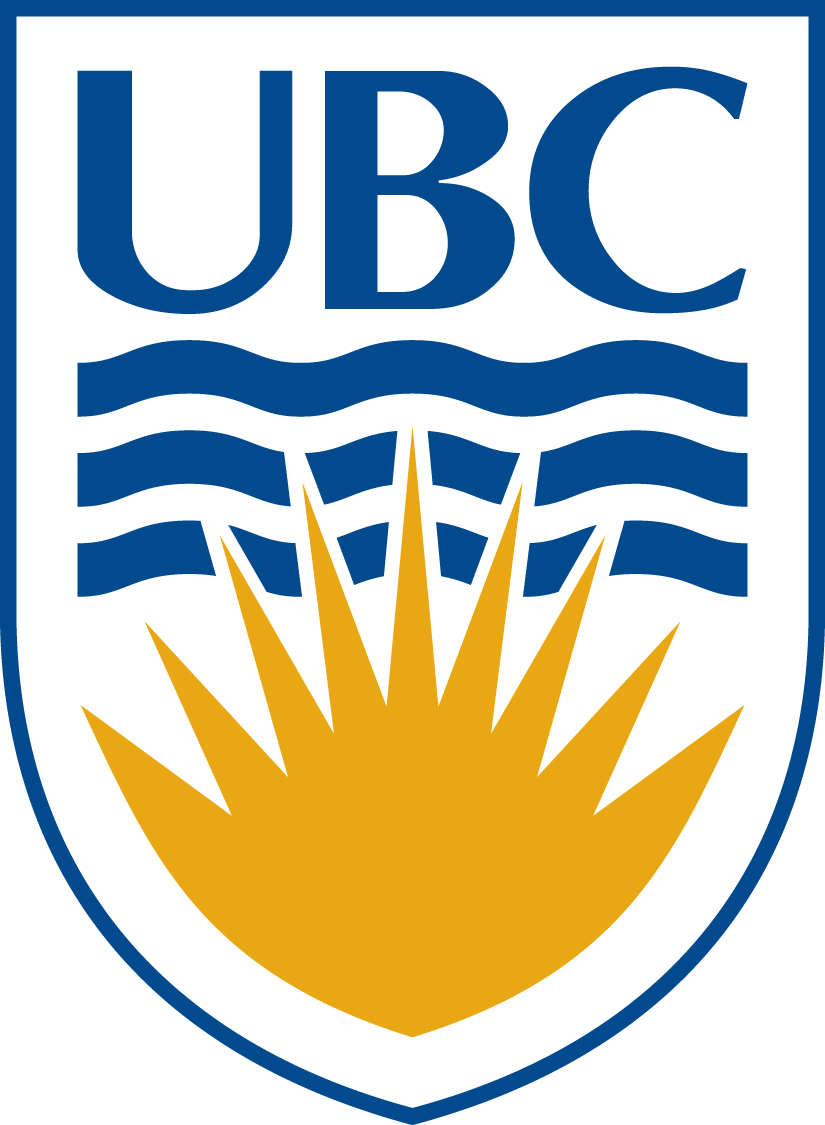 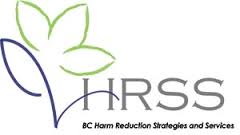 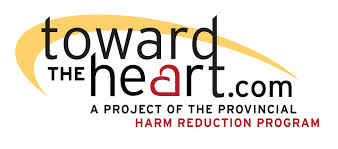 Discussion: The Service
How did the design of the Harm Reduction Service positively or negatively affect the outcome of the situation?
Why might the service be set up that way?
What are some possible outcomes of the way the service was set up?
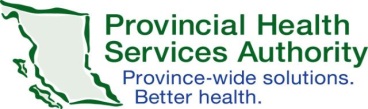 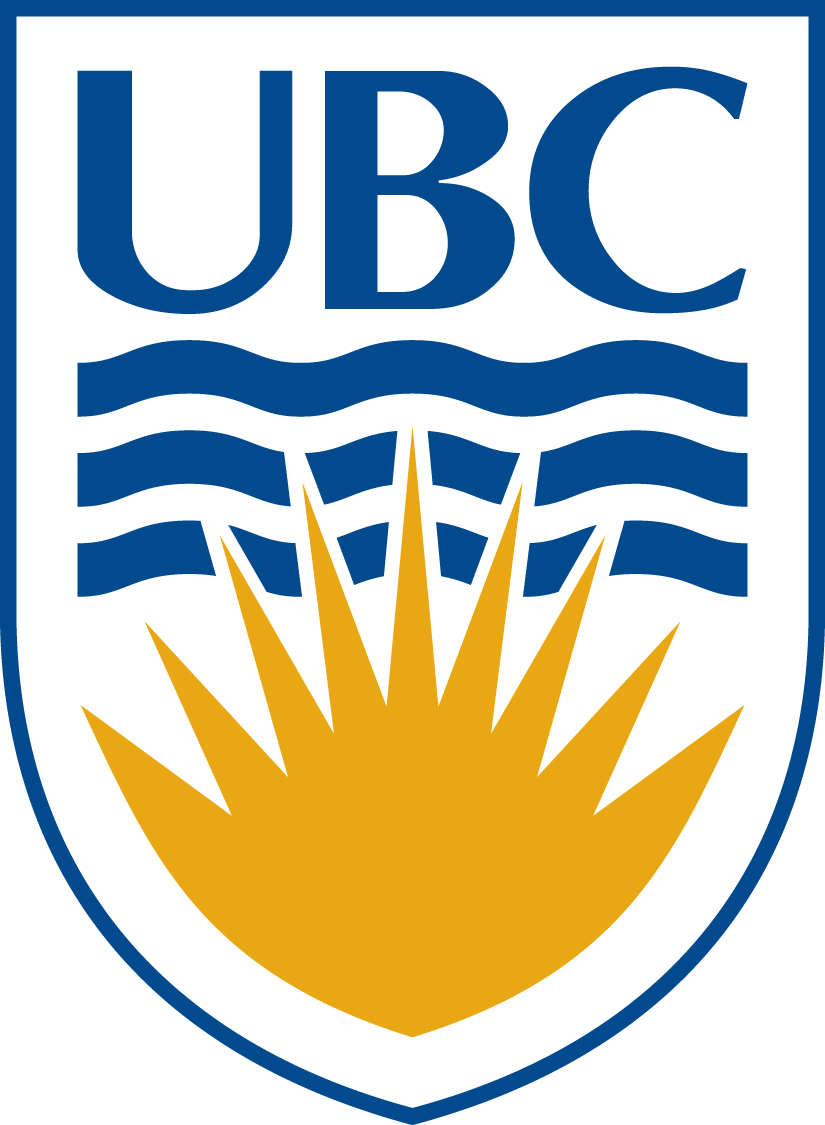 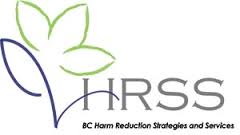 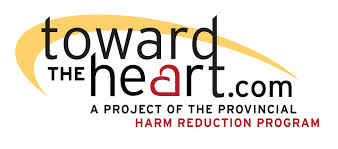 Discussion: The Role of Stigma
Stigma: Strong disapproval and negative judgements toward people who use drugs 

How might stigma contribute to negative outcomes? Consider:
Internal stigma
Stigma in relationships
Stigma in organizations (institutions, government, society)
Stigma in how people communicate
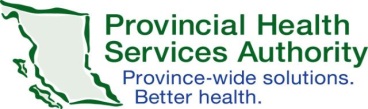 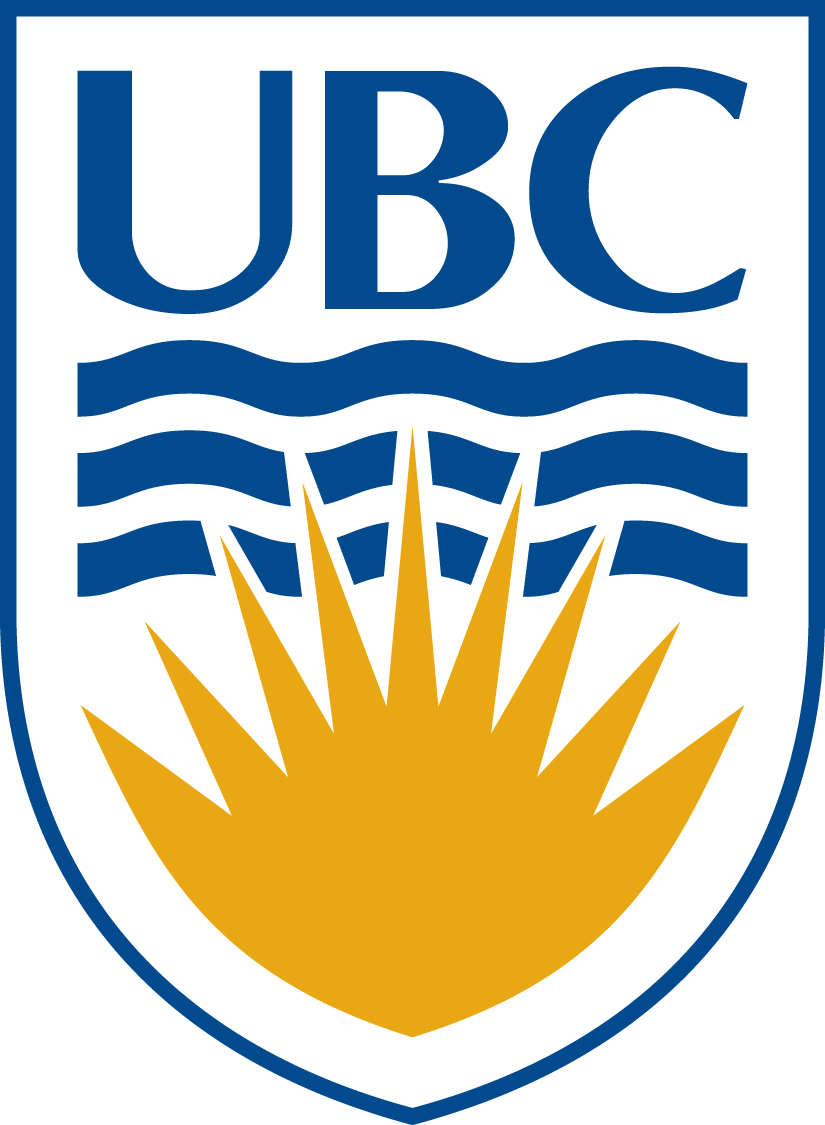 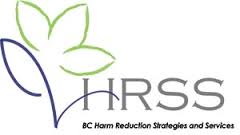 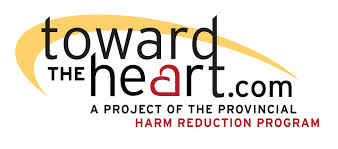 Summary: Options & Opportunities
How might service providers contribute to improving the outcome of the situation? 

What could leaders and management change to produce a positive outcome?

How could Peers participate in producing a better outcome to situations like this?
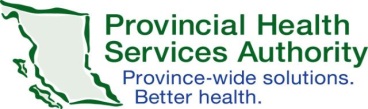 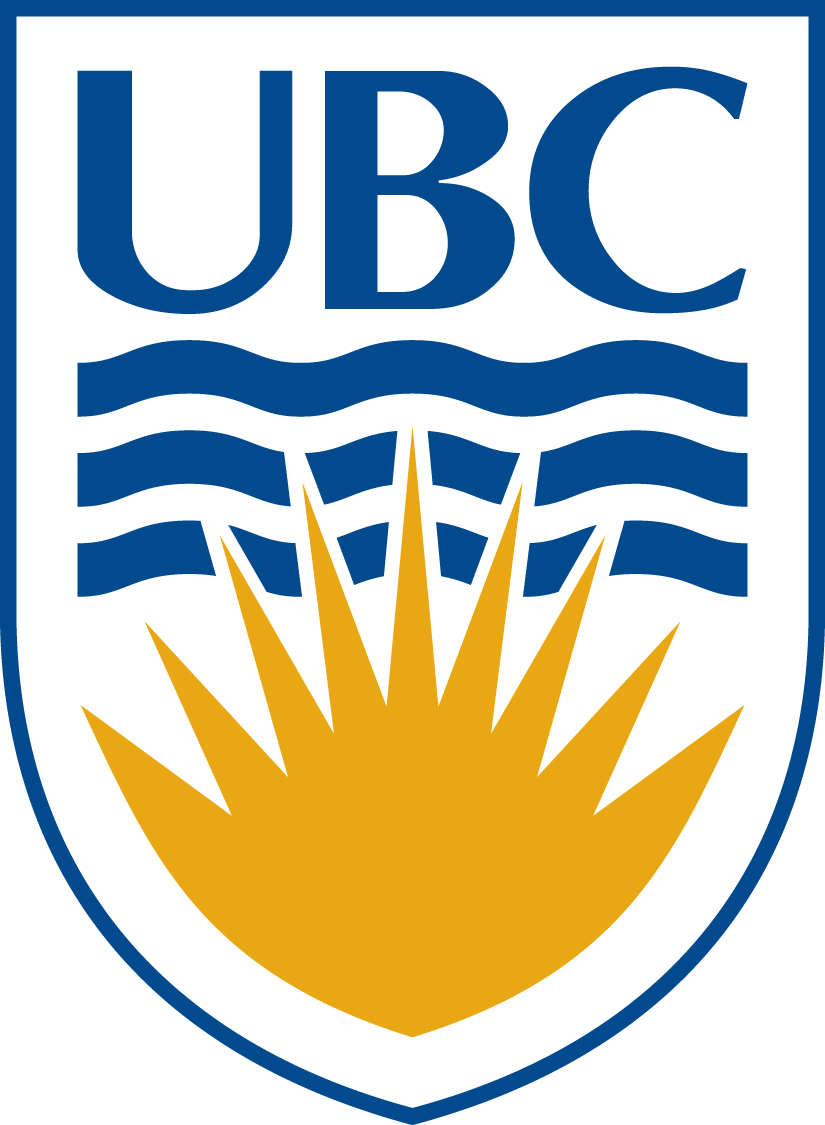 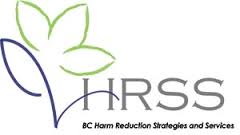 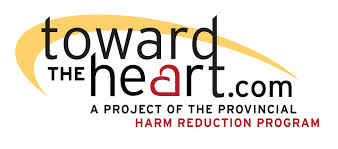 [Speaker Notes: Service Providers: 
Consider how confidentiality breaches impact patient health and health-care seeking behaviour
Be accountable for maintaining client confidentiality

Leader’s and management
Consider how to improve confidentiality practices at your facility
Ensure employee education on confidentiality practices is updated
Assess confidentiality breach procedures and establish reporting systems

Peers
Participate in Peer engagement processes to provide feedback to harm reduction services about the impact of confidentiality breaches
Participate in education for service providers to improve confidentiality policies and practices]